Key studies
Developmental psychology 
PhDr.Kateřina Bartošová, Ph.D.
Developmental psychology
It always starts with Freud…
Stages
Jean Piaget cognitive development
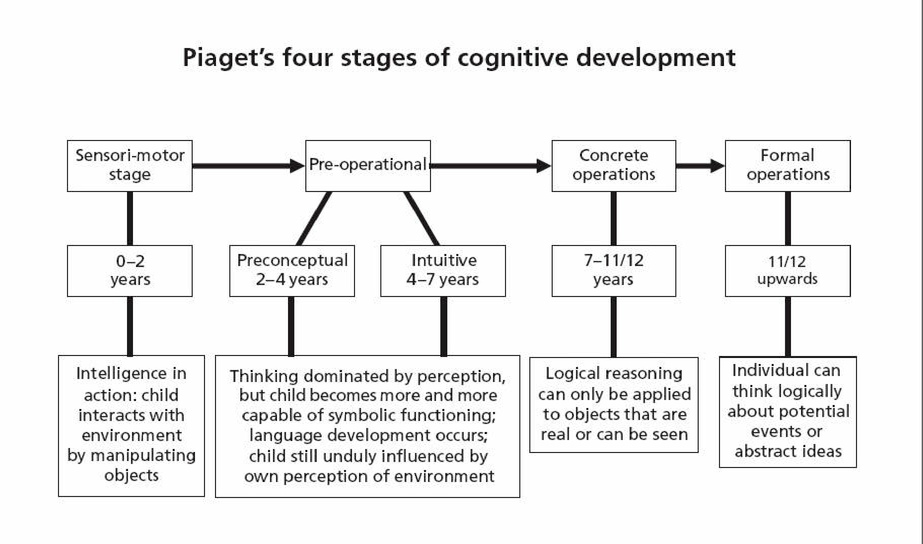 https://www.youtube.com/watch?v=TRF27F2bn-A
Vygotsky’s Sociocultural Theory
Albert Bandura – social lerning
The bobo doll experiment https://www.youtube.com/watch?v=eqNaLerMNOE
Thank you for your attention